ISU-ISU STRATEGIS KEBIJAKAN PENGAWAS SEKOLAH(Dalam Perspektif BKN)
TATANG SURATMAN S.Pd, M.Si
KASUBDIT JABATAN ASN BIDANG KESRA
BADAN KEPEGAWAIAN NEGARA
Jakarta, 30 Januari 2016
PERAN BKN
BKN dalam posisi selaku instansi pembina manajemen PNS dengan tugas menegakkan kebijakan yang telah ditetapkan Pemerintah.
BKN sangat konsen terhadap permasalahan yang terjadi dan turut berusaha mencari jalan terbaik bagi pemecahan permasalahan yang terjadi.
IMPLEMENTASI KEBIJAKAN YANG MENJADI PERHATIAN BKN
Syarat pengangkatan dalam jabatan
Syarat kenaikan pangkat/jabatan
Penetapan keputusan pembebasan sementara, pengangkatan kembali dan pemberhentian dari jabatan
PERMASALAHAN
Pengangkatan tidak sesuai dengan ketentuan yang berlaku
Penerapan sanksi bagi yang tidak dapat mengumpulkan angka kredit yang ditentukan untuk kenaikan pangkat/ jabatan
Juknis pelaksanaan Permenpan Nomor 21 tahun 2010 terlalu lama ditetapkan
SIKAP BKN
Pembatalan keputusan pengangkatan, jika ada ketentuan yang telah ditetapkan dilanggar.
Adanya pemberian sanksi (BS) bagi mereka yang tidak dapat mencapai standar kinerja (AK) yang ditetapkan
PENERAPAN SANKSI SAAT INI
Dibebaskan sementara dari jabatan apabila setelah 5 tahun tidak dapat mengumpulkan angka kredit yang ditentukan dan diberhentikan dari jabatan apabila  dalam 1 tahun kemudian tidak dapat mengumpulkan angka kredit
Tidak adanya pembebasan sementara sebagaimana dimaksud tetapi adanya kewajiban pencapaian target kinerja lainnya
USUL REVISI
Penghapusan Pasal 34 ayat (1) dan (2) tentang Pembebasan Sementara
Pembebasan Sementara berlaku sejak ditetapkannya Juknis 143
ARAHAN DIRJEN GTK DAN DEPUTI SDM MENPAN
Standar kinerja kinerja yang telah ditetapkan tidak boleh kita hilangkan, tetapi kita tetap konsisten terhadap pelaksanaan Pasal 9 UU ASN:  (1) Pegawai ASN melaksanakan kebijakan yang ditetapkan oleh Pimpinan Instansi Pemerintah (arahan Dirjen GTK).
Dalam upaya mencari solusi terhadap permasalahan yang dihadapi saat ini jangan sampai menurunkan kualitas kinerja Pengawas Sekolah (arahan Deputi SDM Menpan).
HASIL PEMBAHASAN
Akan ada revisi Permenpan, dengan 2 alternatif
Bagaimana pengaturan jika BS dimulai sejak ditetapkannya juknis?
Bagaimana pengaturannya jika tidak ada BS tetapi ada pemberian kewajiban lain?
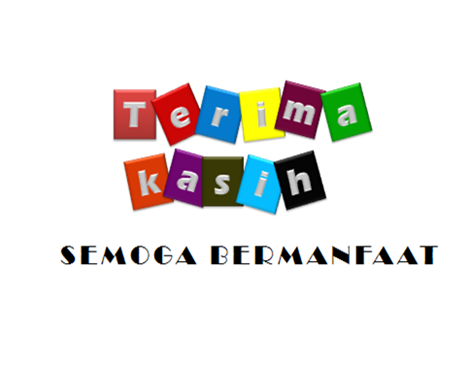